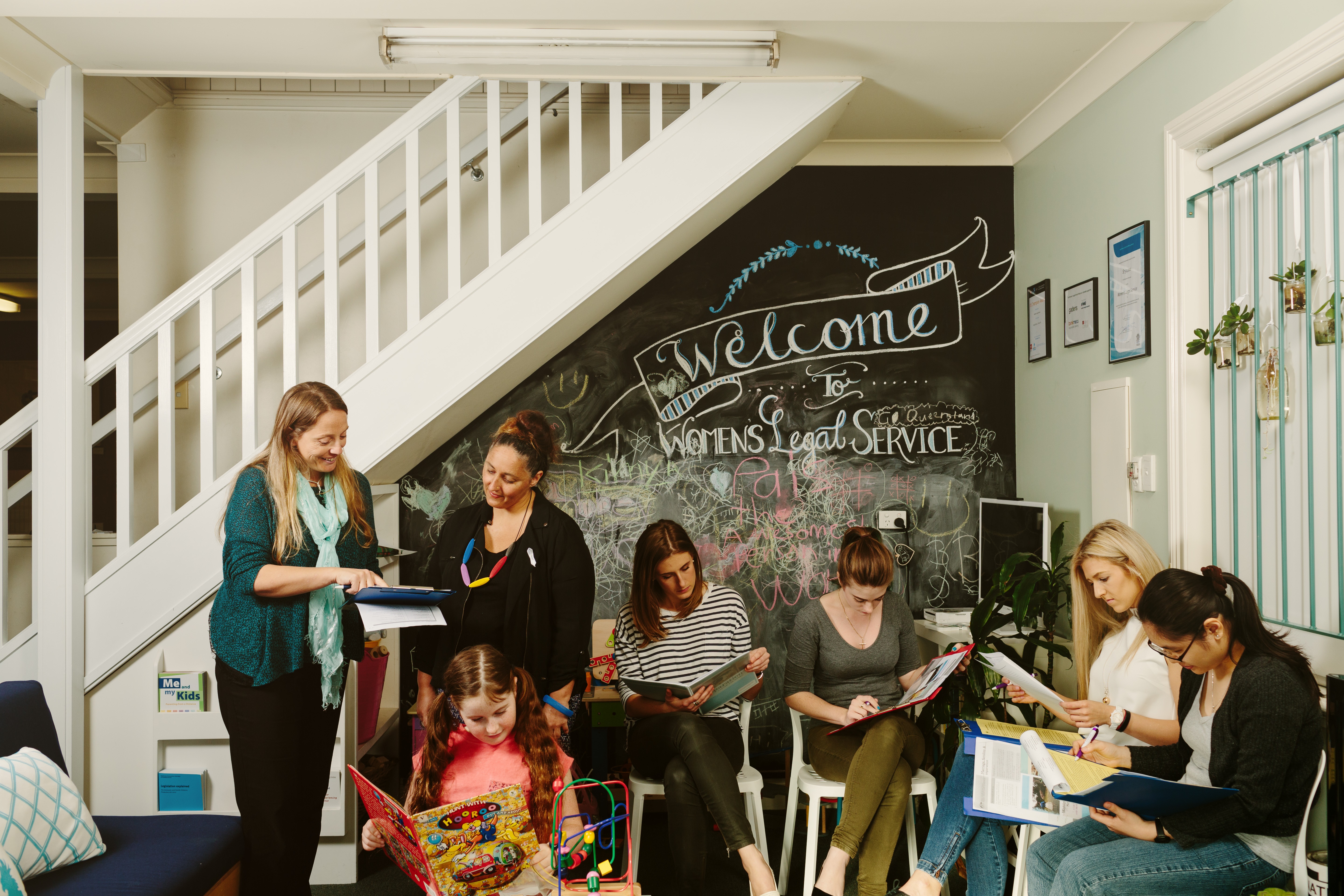 Women’s Legal Service Queensland
Remote volunteering projectCLCQ Conference  8 March 2018
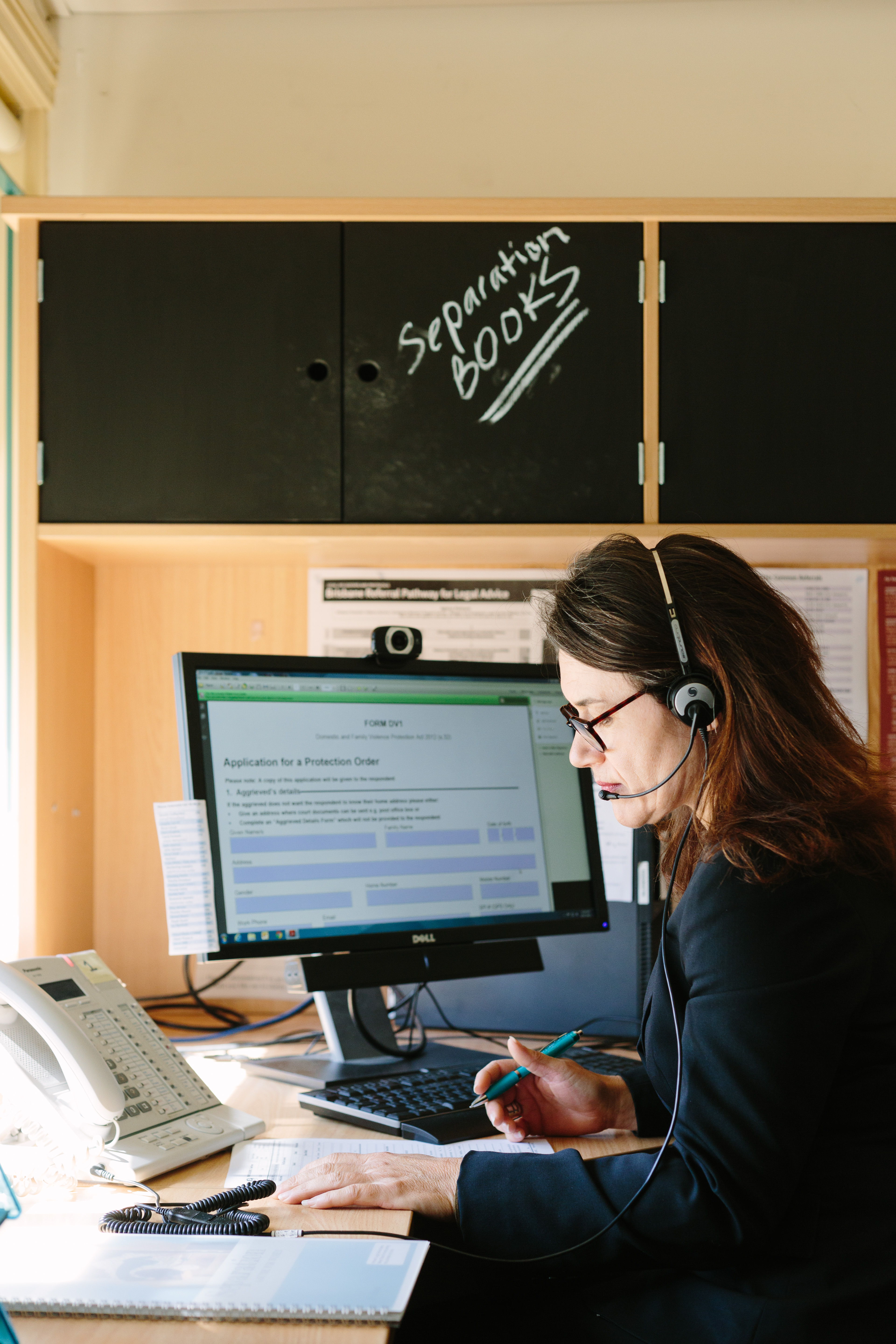 Why start a remote volunteering programme?
Flexible

Expand volunteer pool

Assist more clients

Increase access to legal information and advice by developing IT infrastructure options so women are not disadvantaged by where they live
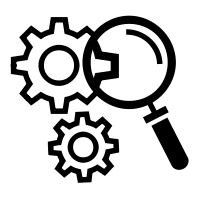 Potential problems
Quality control

Control of client information
Administrative burden

Service disruption from volunteers cancelling at the last minute

IT issues
Starting small
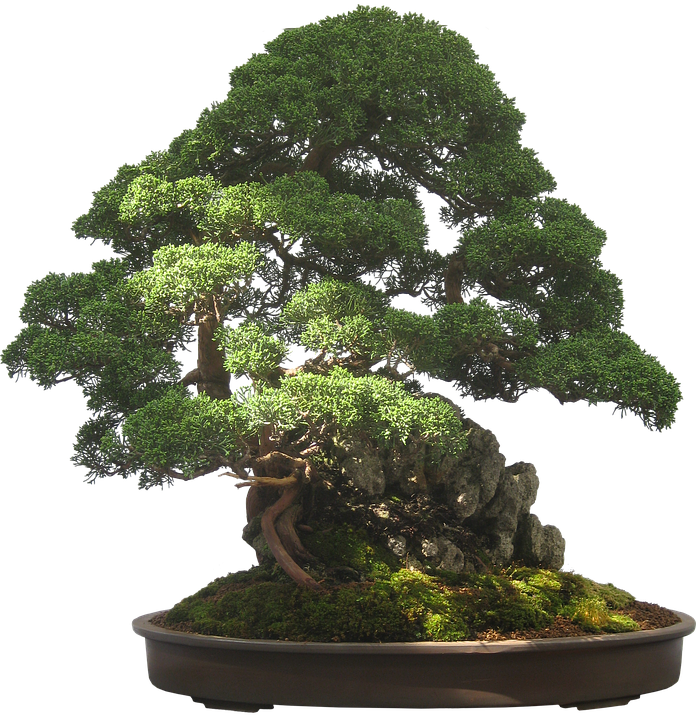 Setting up appointments
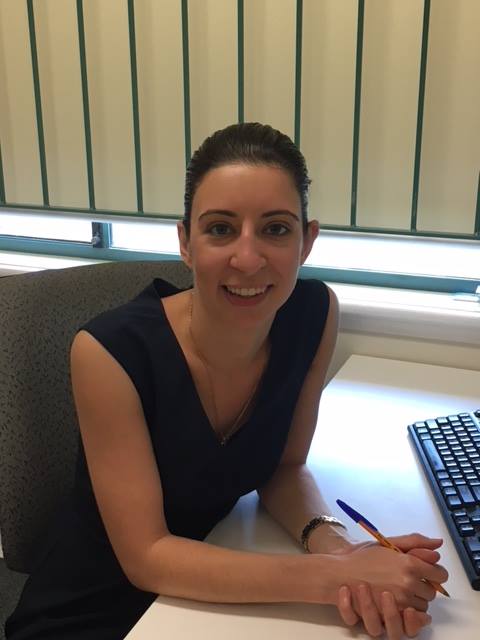 Giving advice
Volunteer emailed electronic intake forms with client details and brief outline of the matter

Advice can be typed directly into the form

Volunteer can either print out the form and sign or insert an electronic signature 

Intake is then emailed back to WLS for checking and sign off by principal lawyer
[Speaker Notes: Children under 18 cannot get DVOs against their parents or family members, but can be named as protected persons on an another persons DVO.
Parents cannot get DVOs against their children.
Violence in relation to children under 18 is considered to be within the scope of child protection system]
Getting bigger
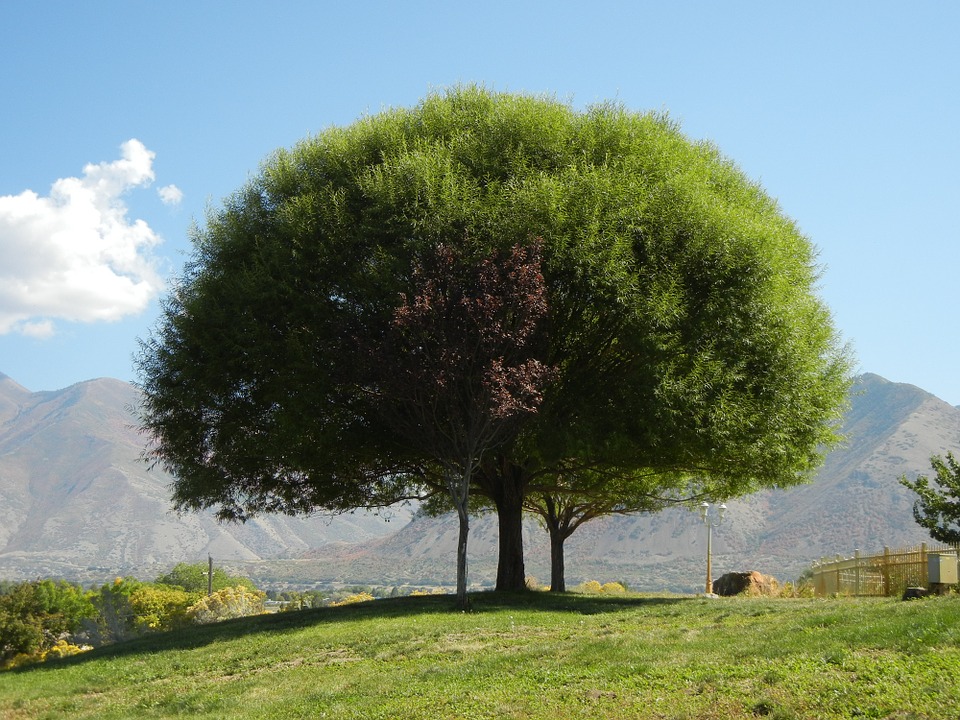 Developing
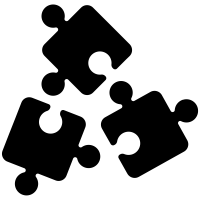 Received a one off grant from a benevolent fund to:

Employ additional staff:
	2 days/week - Lawyer
	1 extra day - volunteer coordinator

Create a Volunteer Platform for all induction and training
[Speaker Notes: Children under 18 cannot get DVOs against their parents or family members, but can be named as protected persons on an another persons DVO.
Parents cannot get DVOs against their children.
Violence in relation to children under 18 is considered to be within the scope of child protection system]
Induction and Training
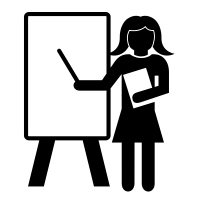 Volunteer portal linked to WLS website:

Register interest 
Upload Resume and Practising Certificate
Once confirmed by WLS staff, volunteer receives personal log in details 
Four modules to complete
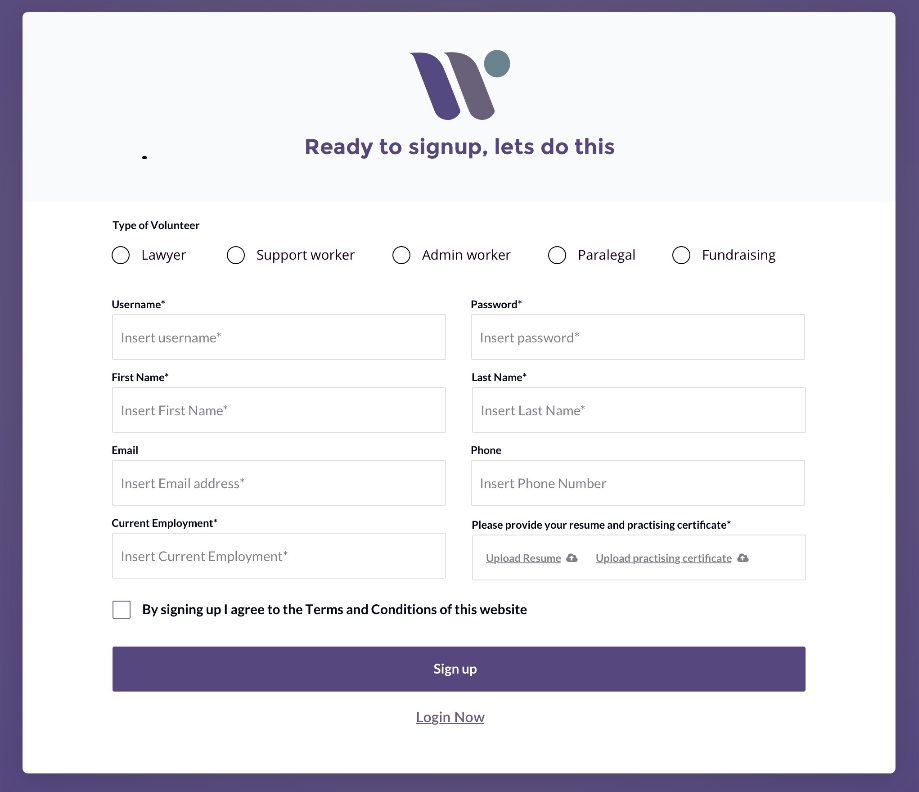 [Speaker Notes: Children under 18 cannot get DVOs against their parents or family members, but can be named as protected persons on an another persons DVO.
Parents cannot get DVOs against their children.
Violence in relation to children under 18 is considered to be within the scope of child protection system]
Induction and Training
Personal Info, Training, Calendar, Feedback
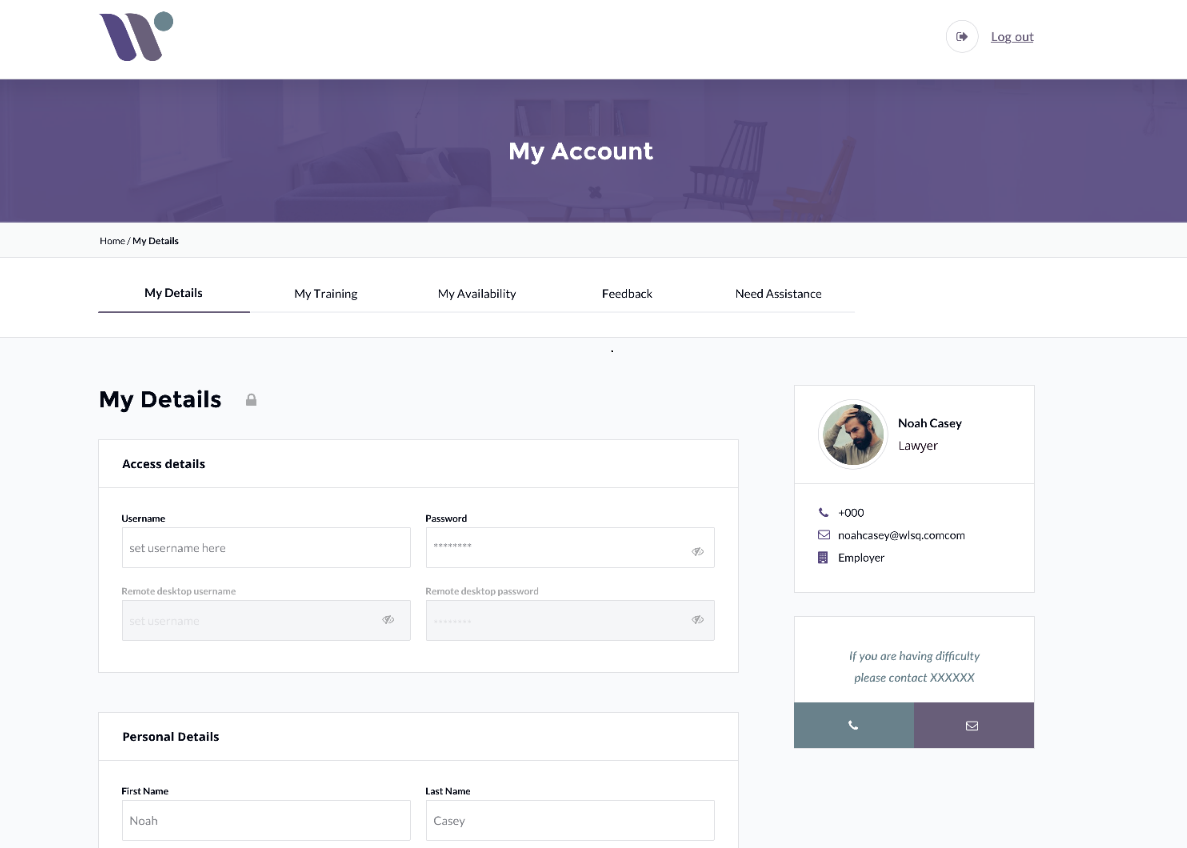 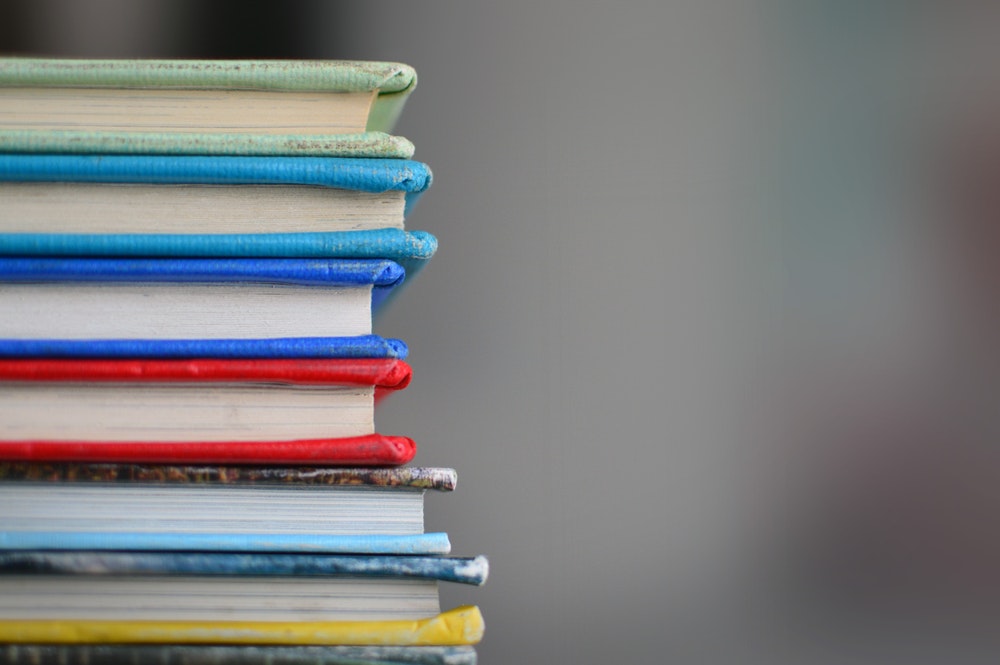 Induction and Training
Training material consists of:
Overview of WLS – philosophy and values
Roles of volunteers
Video and interactive powerpoints
Quizzes to complete for each section
Domestic Violence training
Privacy, confidentiality and conflict policies
Precedent emails
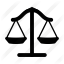 Giving advice
Volunteers given log in details for WLS remote desk top.

Access to a separate drive (V drive) and their own subfolder.

In their subfolder will be their appointments.

Advice recorded electronically, signed electronically and saved back into their subfolder.

Supervising solicitor accesses subfolder, signs off, completes any follow up.

Once advices are checked they will be moved into another part of our system waiting for CLASS data entry.

Once entered, the volunteer will not have access to the intake sheet again.
[Speaker Notes: Children under 18 cannot get DVOs against their parents or family members, but can be named as protected persons on an another persons DVO.
Parents cannot get DVOs against their children.
Violence in relation to children under 18 is considered to be within the scope of child protection system]
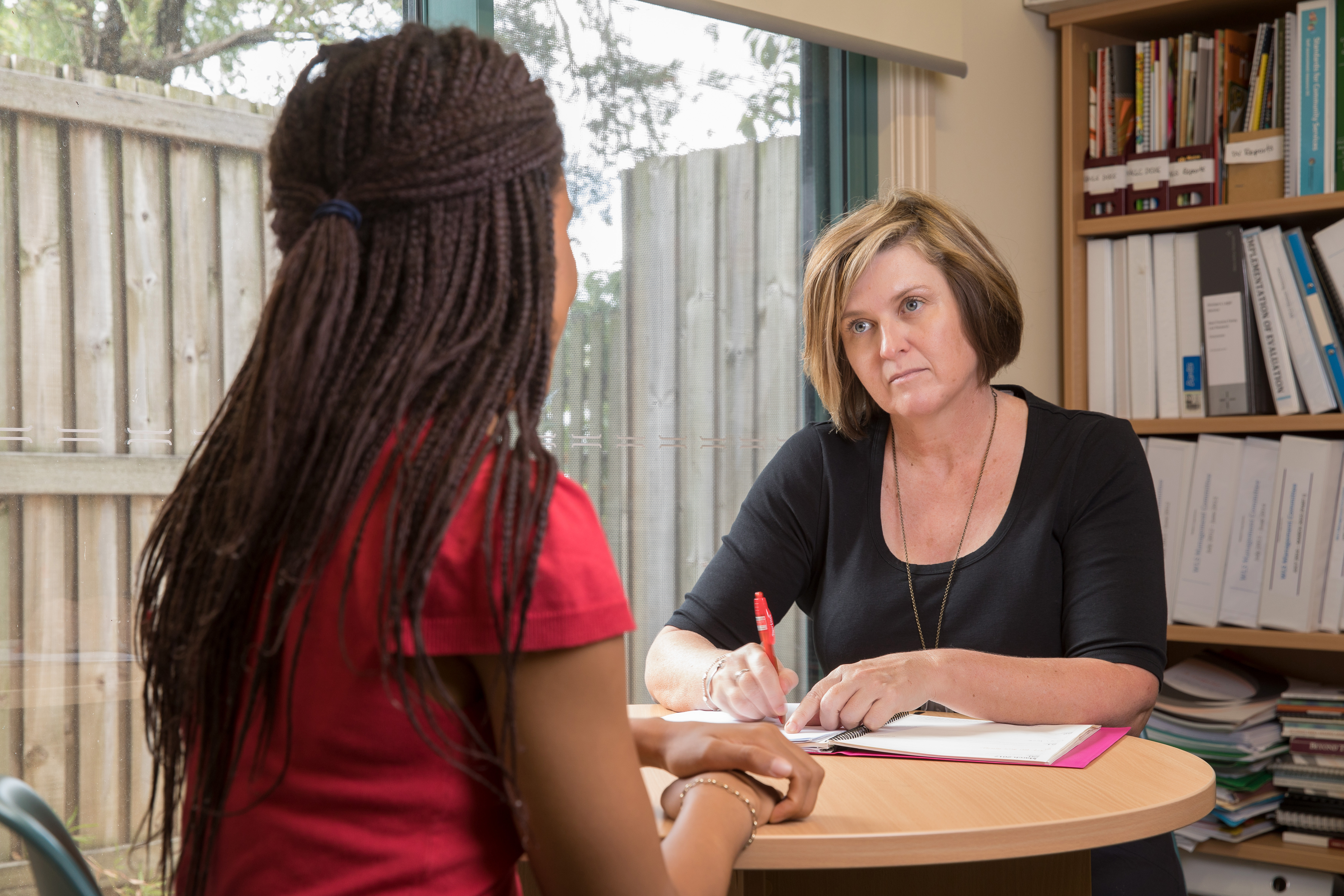 Expectations
6 remote volunteers by June 2018

12 remote volunteers by December 2018

3 extra client advices per day – so an extra 390 Women will receive free legal advice by the end of 2018
[Speaker Notes: Children under 18 cannot get DVOs against their parents or family members, but can be named as protected persons on an another persons DVO.
Parents cannot get DVOs against their children.
Violence in relation to children under 18 is considered to be within the scope of child protection system]
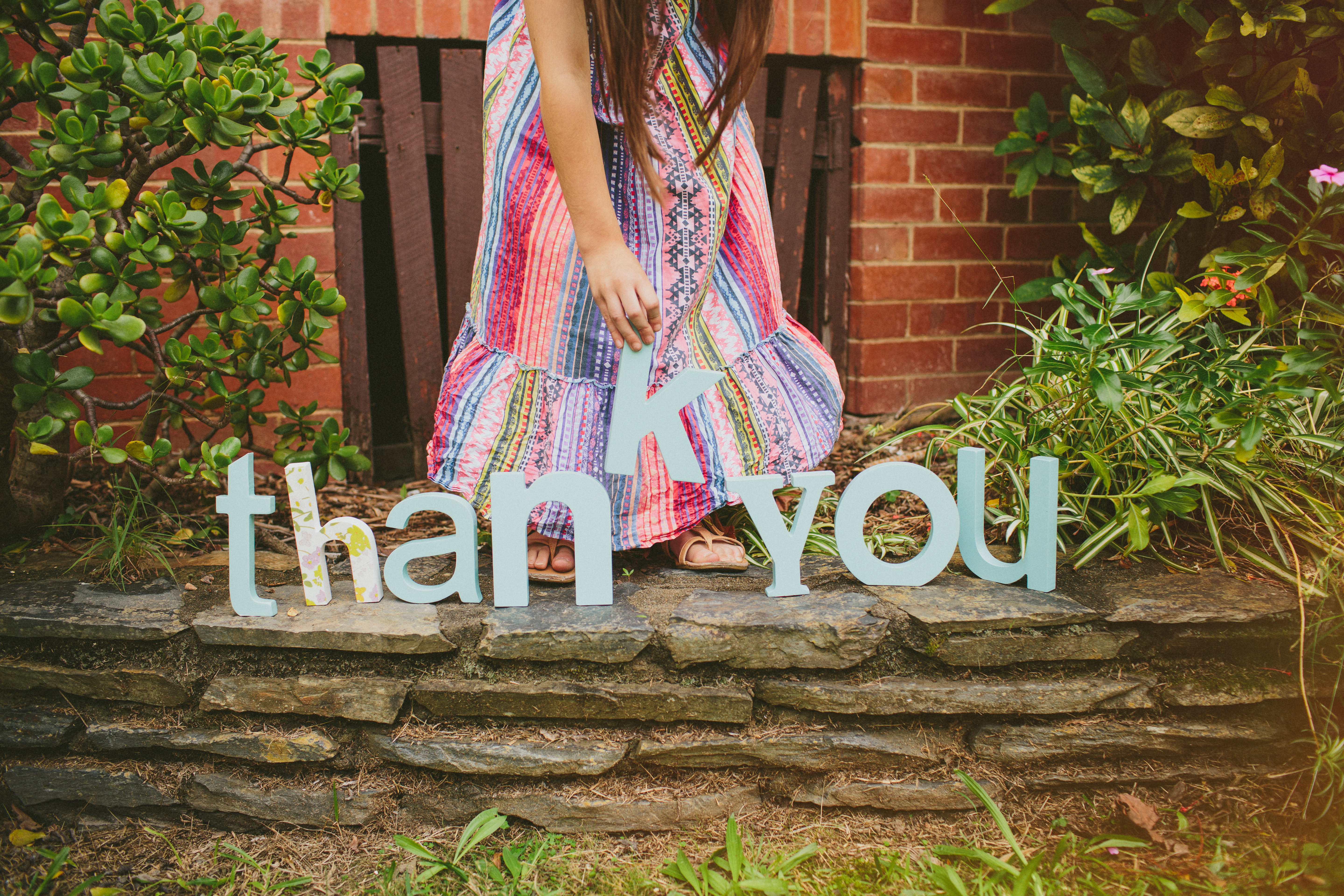 www.wlsq.org.au